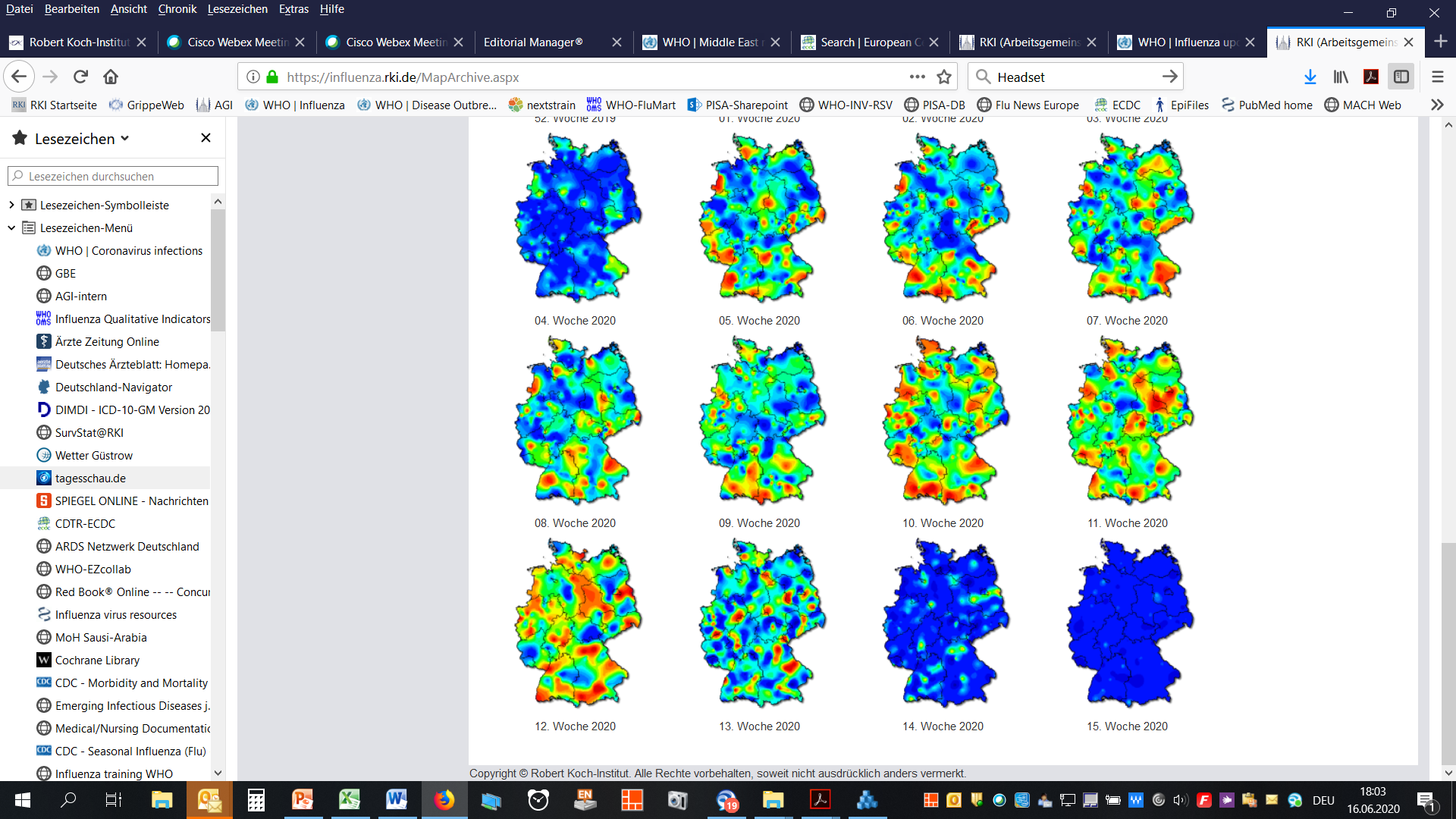 Ergebnisse der syndromischen Surveillance akuter AtemwegserkrankungenGrippeWeb, Arbeitsgemeinschaft Influenza,ICOSARIDatenstand  22.09.2020
GrippeWeb bis zur 38. KW
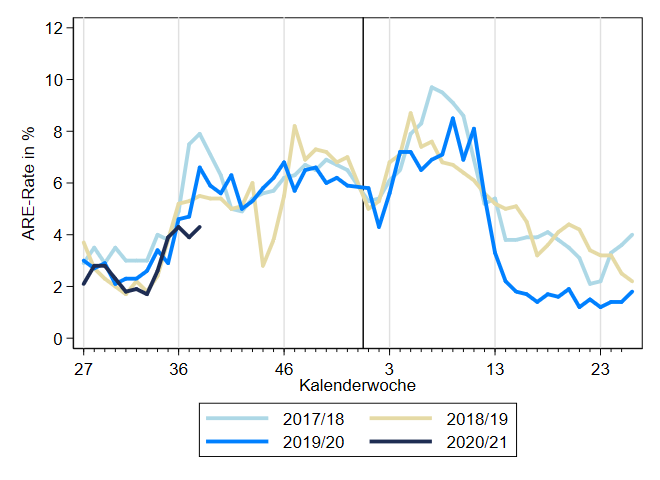 Stand: 22.09.2020
2
GrippeWeb bis zur 38. KW
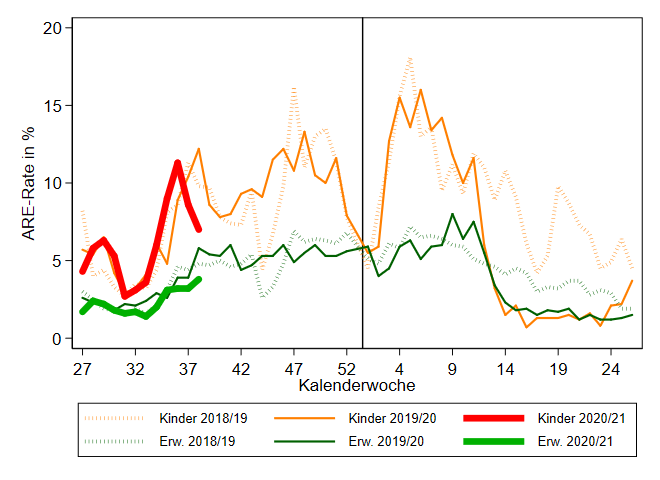 Stand: 22.09.2020
3
[Speaker Notes: Anstieg eine Woche eher als in den Vorsaisons, Verlauf ähnlich]
Arbeitsgemeinschaft Influenza – Praxisindex bis zur 38. KW der Saison 2019/20 und 2 Vorsaisons
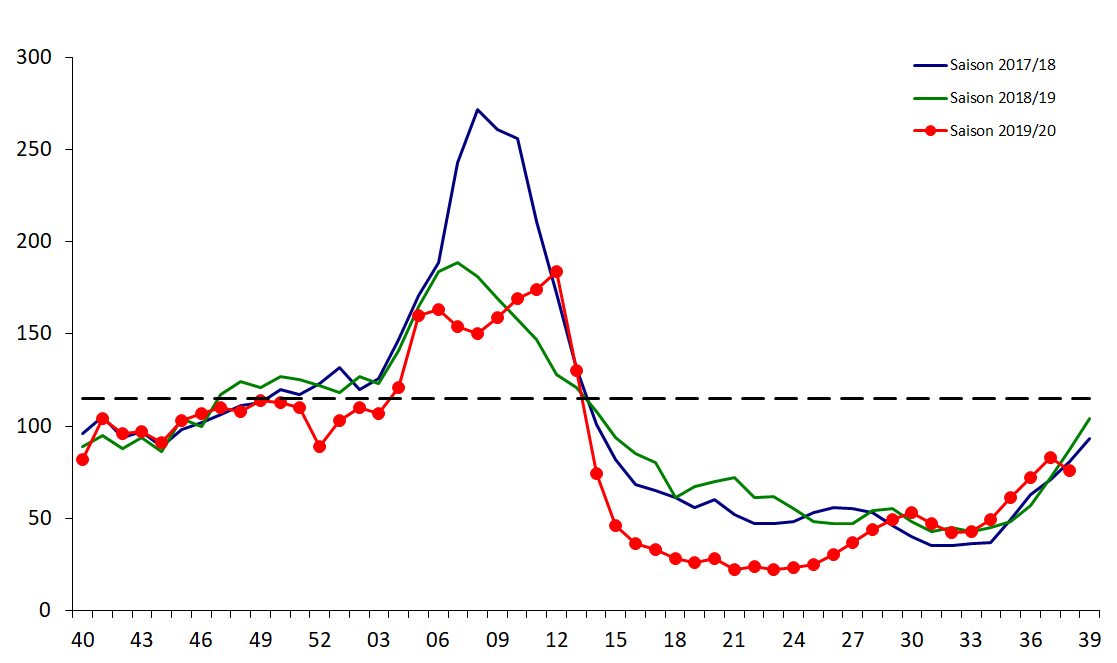 Stand: 22.09.2020
4
Arbeitsgemeinschaft Influenza - ARE-Konsultationen, bis zur 38. KW
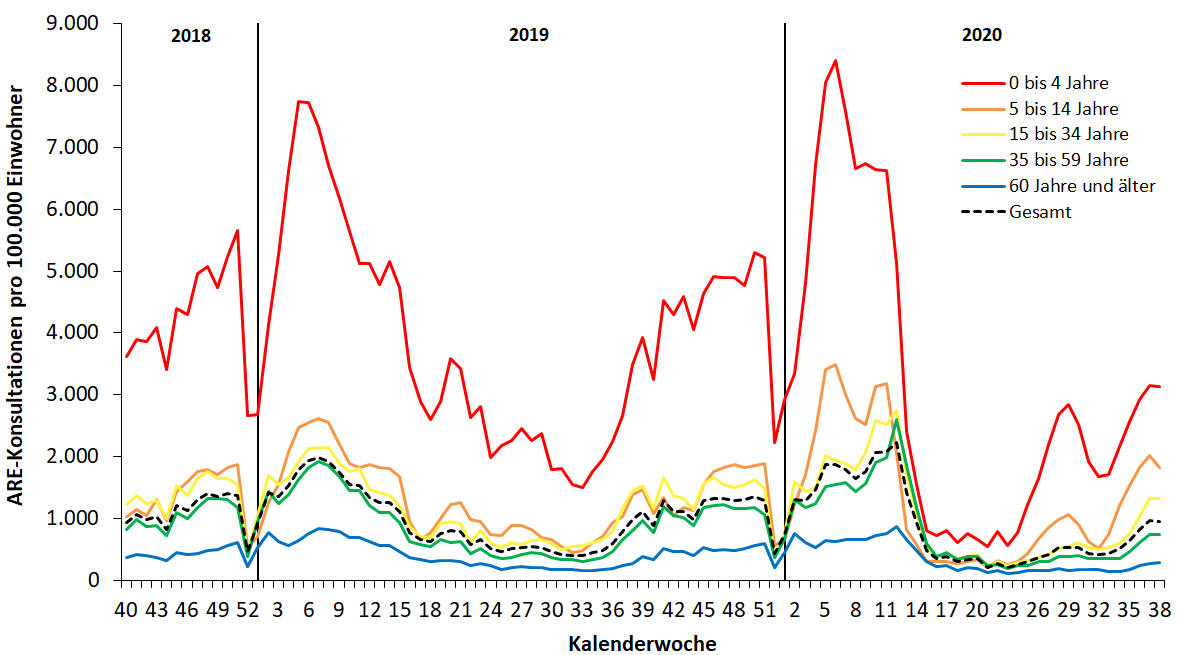 Stand: 22.09.2020
5
[Speaker Notes: Die Werte der Konsultationsinzidenz sind gegenüber der Vorwoche in den Altersgruppen der 0- bis 14-Jährigen gesunken. In den anderen Altersgruppen sind sie stabil geblieben. Die Werte der ARE-Konsultationsinzidenz befinden sich insgesamt im Bereich der Vorsaisons. Bei den 5- bis 14-Jährigen ist der Wert im Saisonvergleich erhöht.   

Im Nationalen Referenzzentrum (NRZ) für Influenzaviren wurden in der 38. KW 2020 in insgesamt 23 (58 %) der 40 eingesandten Sentinelproben Rhinoviren identifiziert, darunter eine Doppel-infektion mit Influenza A(H3N2)-Viren.]
Schulferien im September 2020 in Deutschland
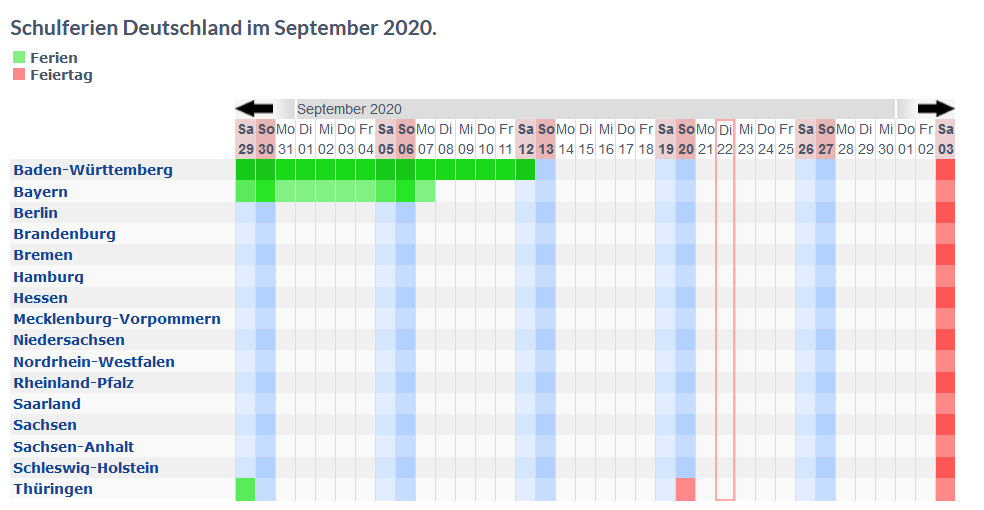 Stand: 22.09.2020
6
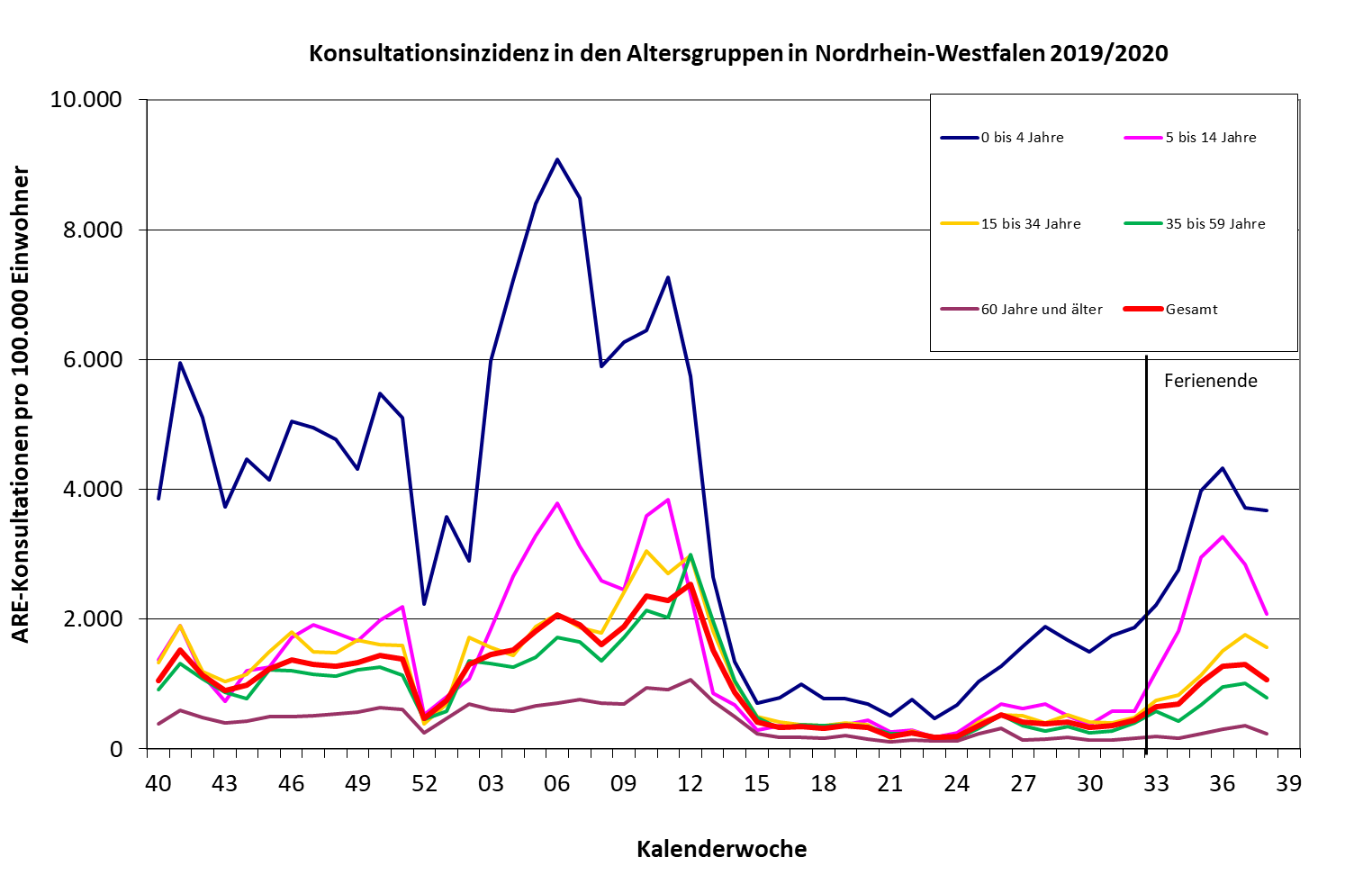 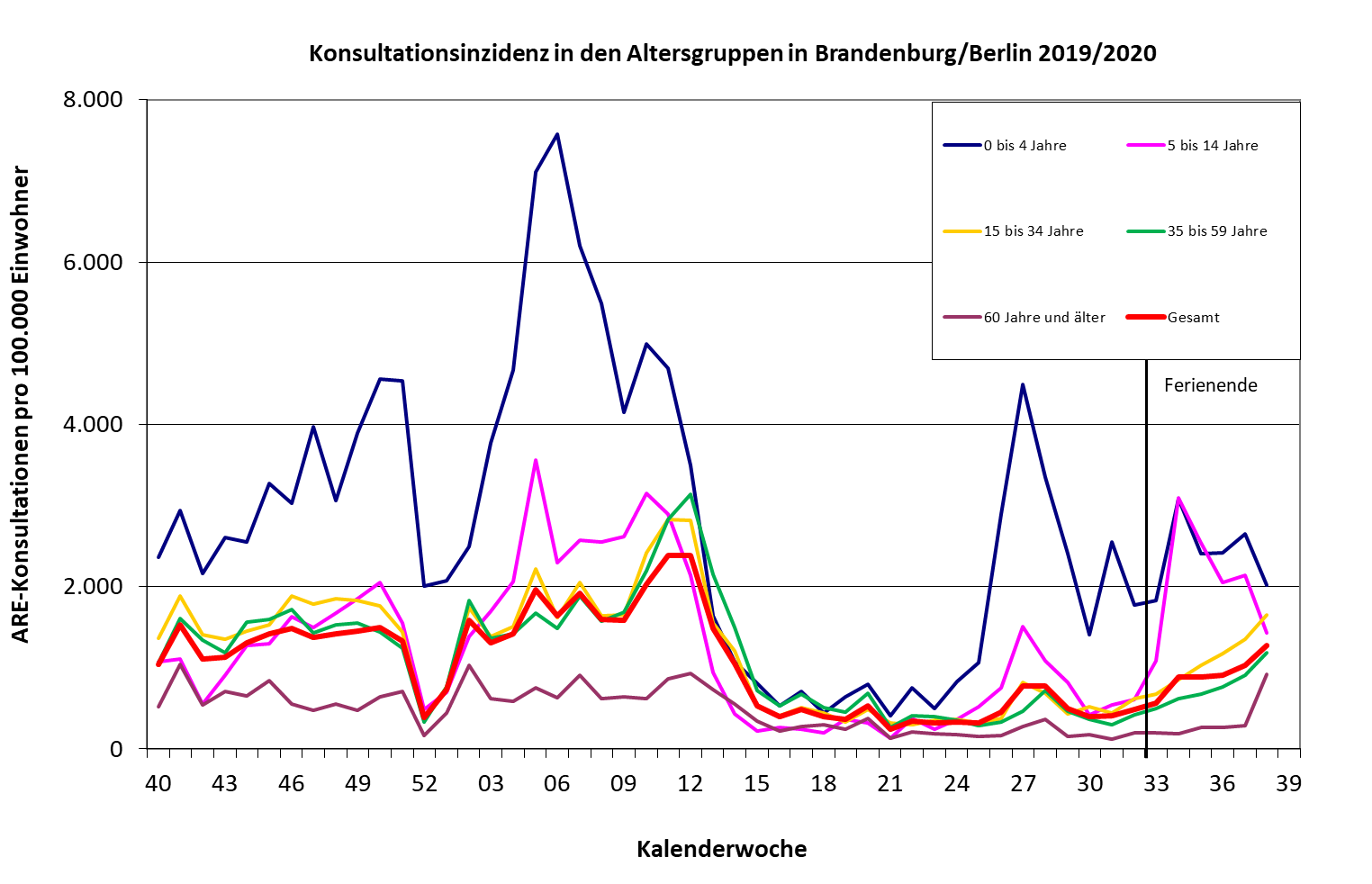 Nordrhein-Westfalen
Berlin/Brandenburg
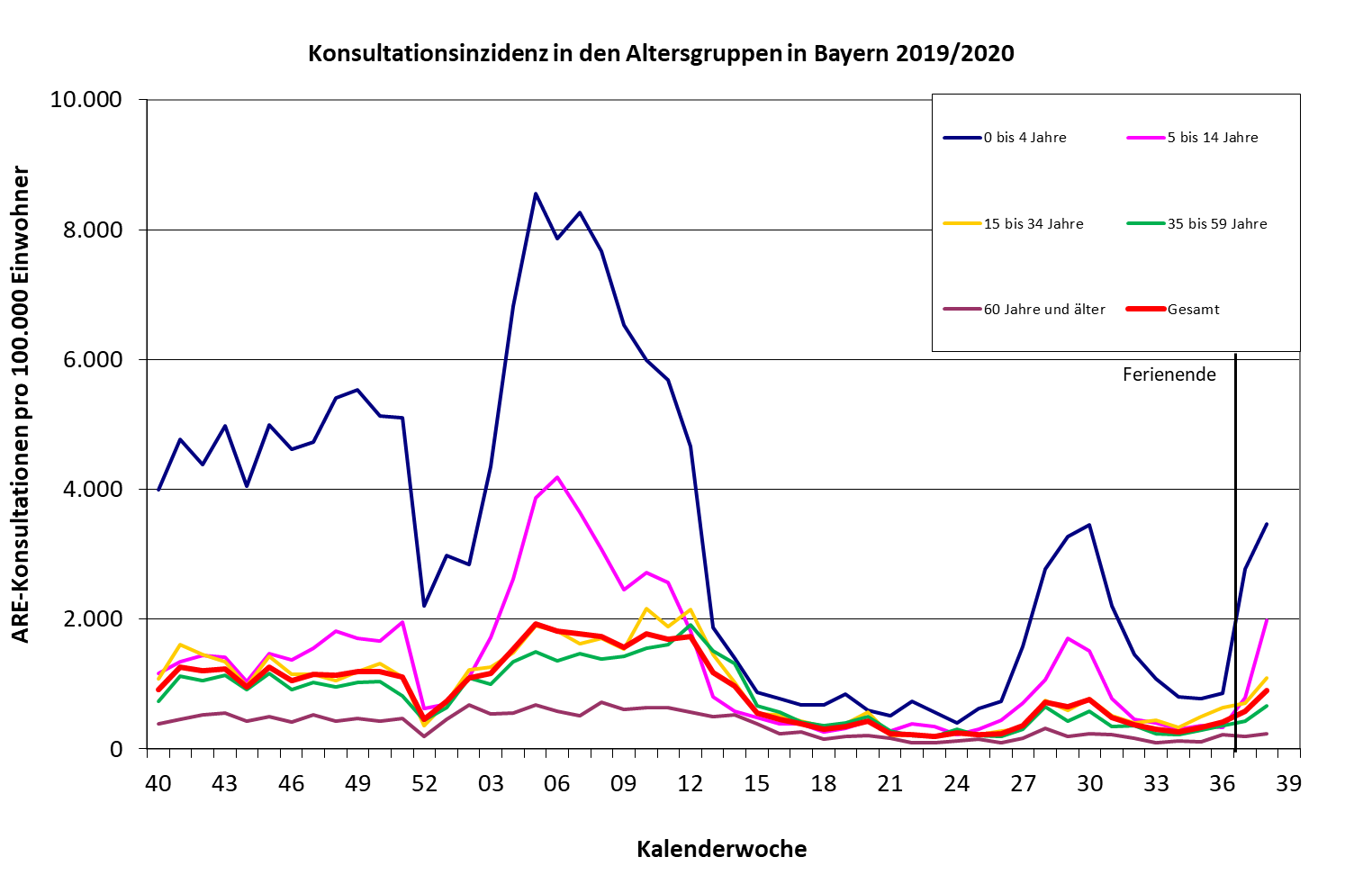 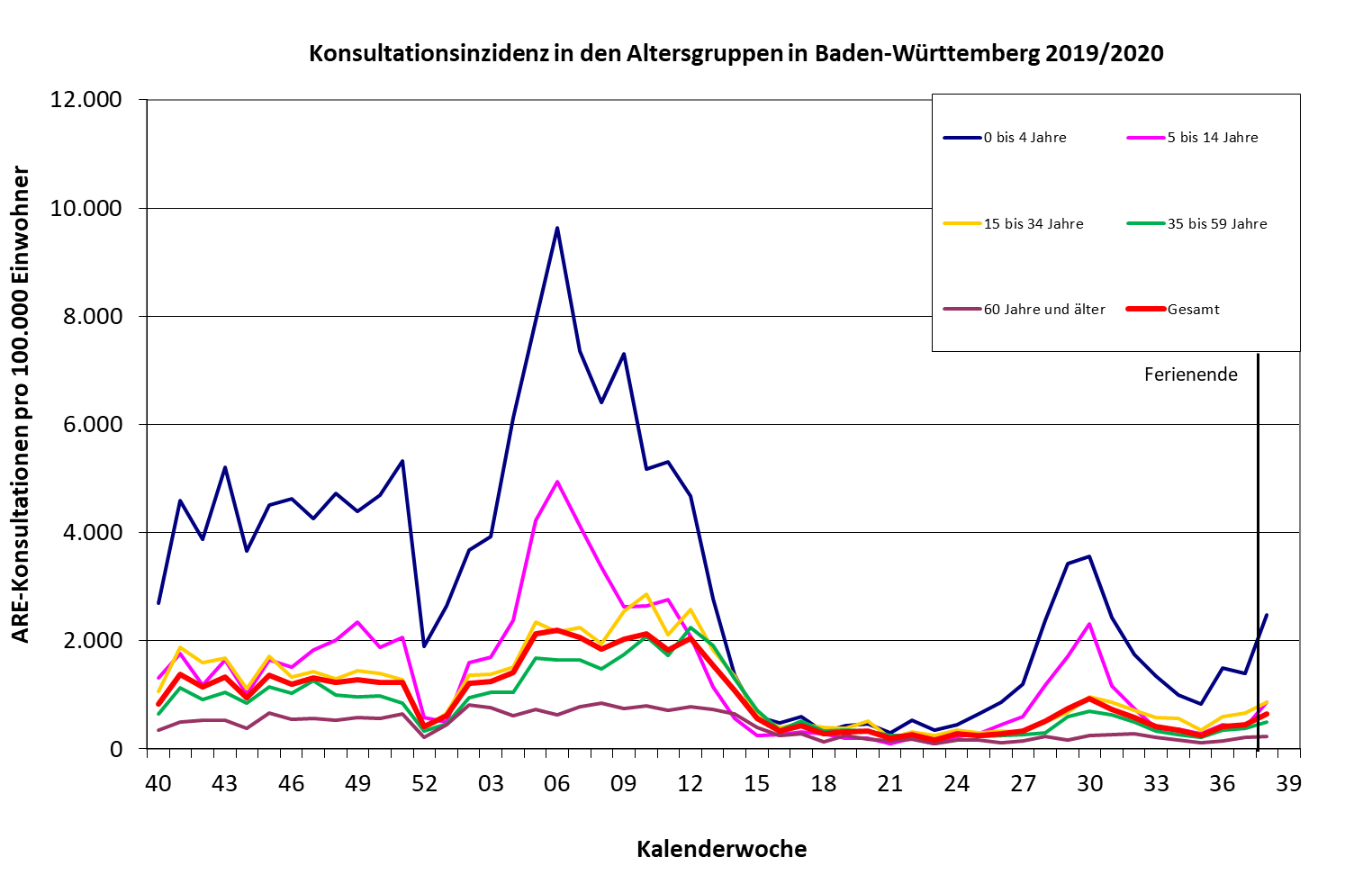 Bayern
Baden-Württemberg
Stand: 22.09.2020
7
[Speaker Notes: Ferienende immer nur auf volle KW dargestellt: Sind Ferien bis Anfang einer KW (bis einschl. Dienstag), dann wurde das Ende der vorangegangen KW gewählt. Sind Ferien bis Mitte/Ende einer KW (ab einschl. Mittwoch), dann wurde das Ende der laufenden KW gewählt. Z.B. in NRW: gingen die Sommerferien bis Dienstag, 11.08.20 (=KW33)  Ende der KW 32 wurde eingezeichnet]
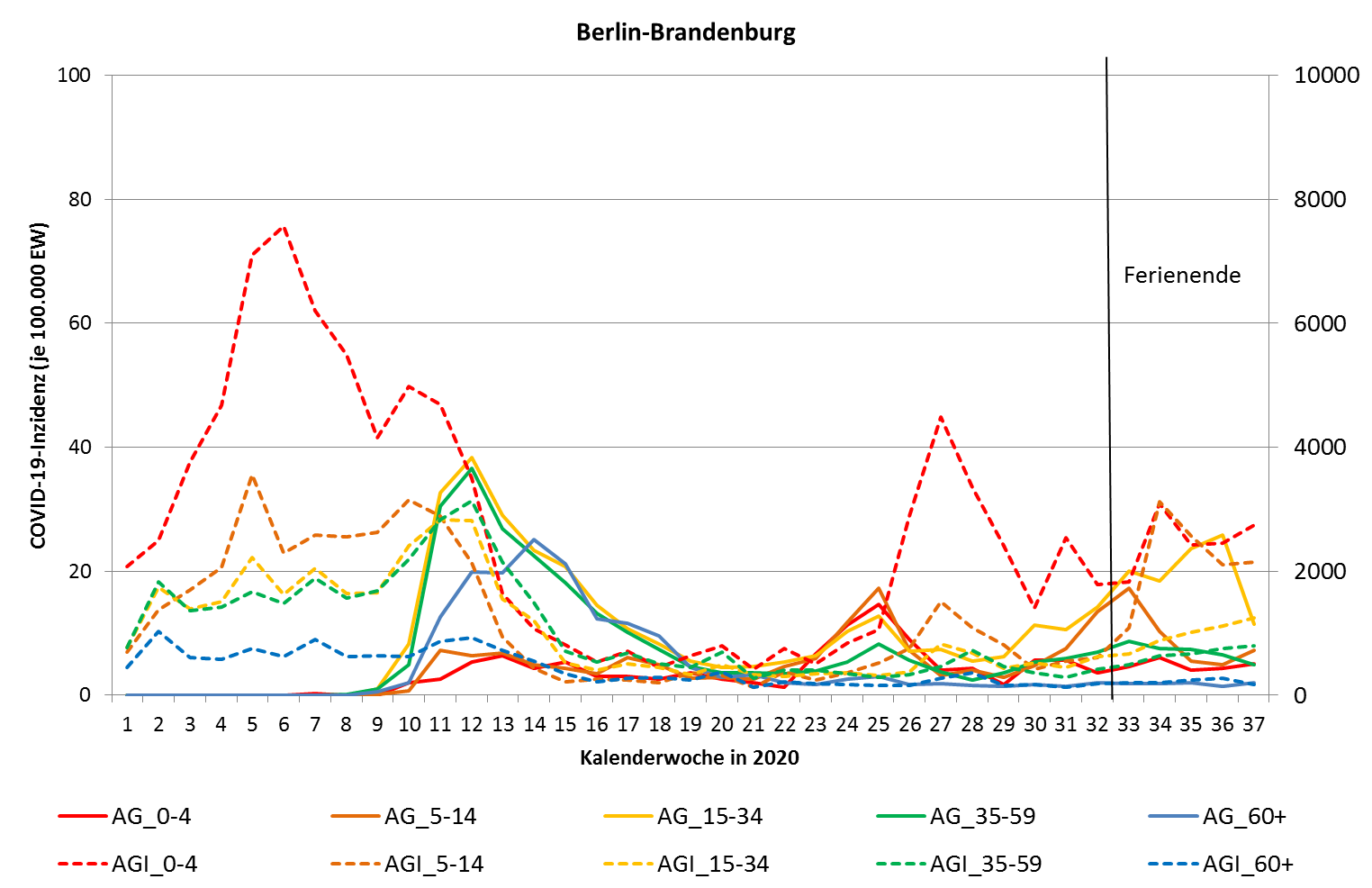 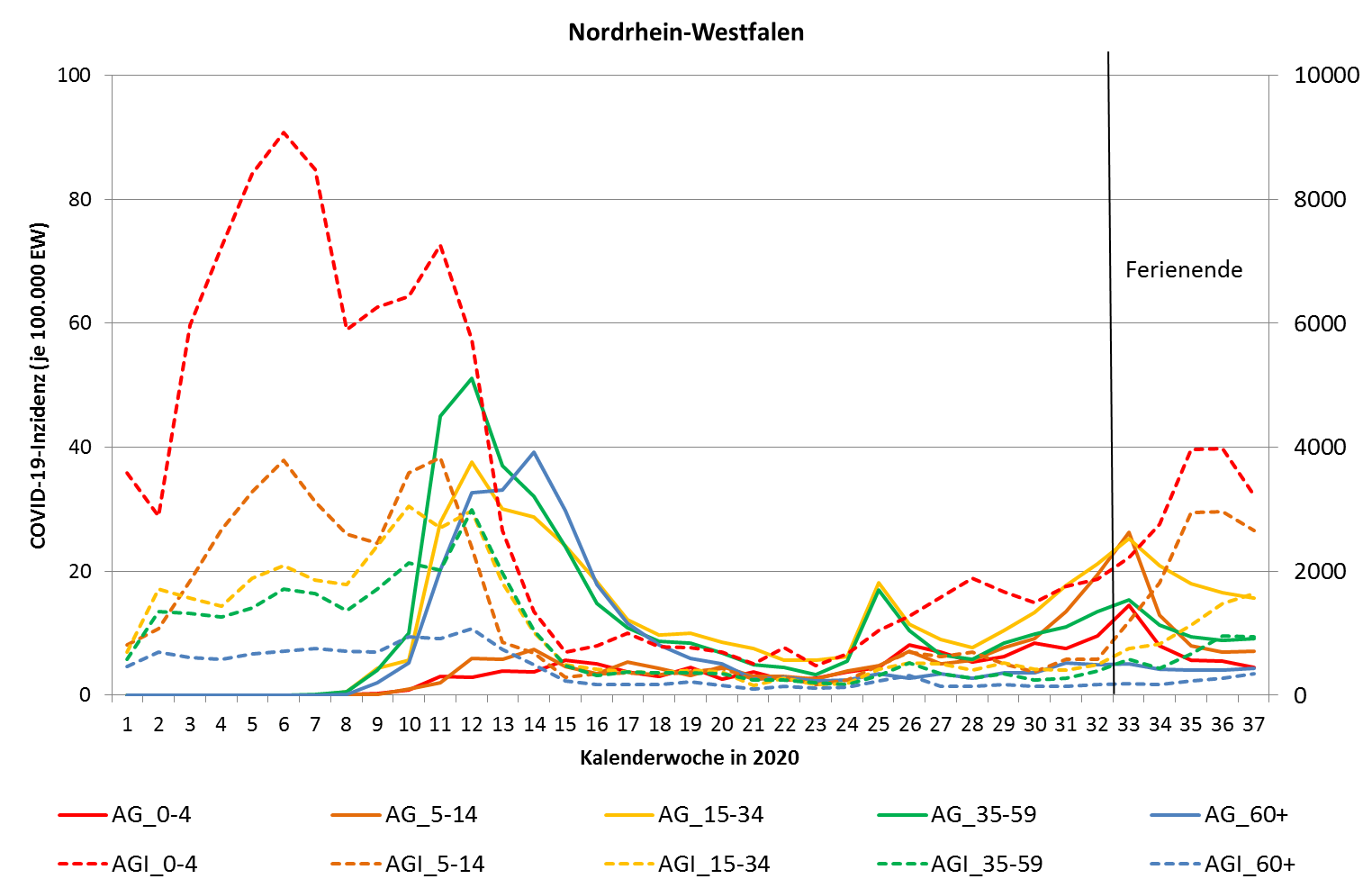 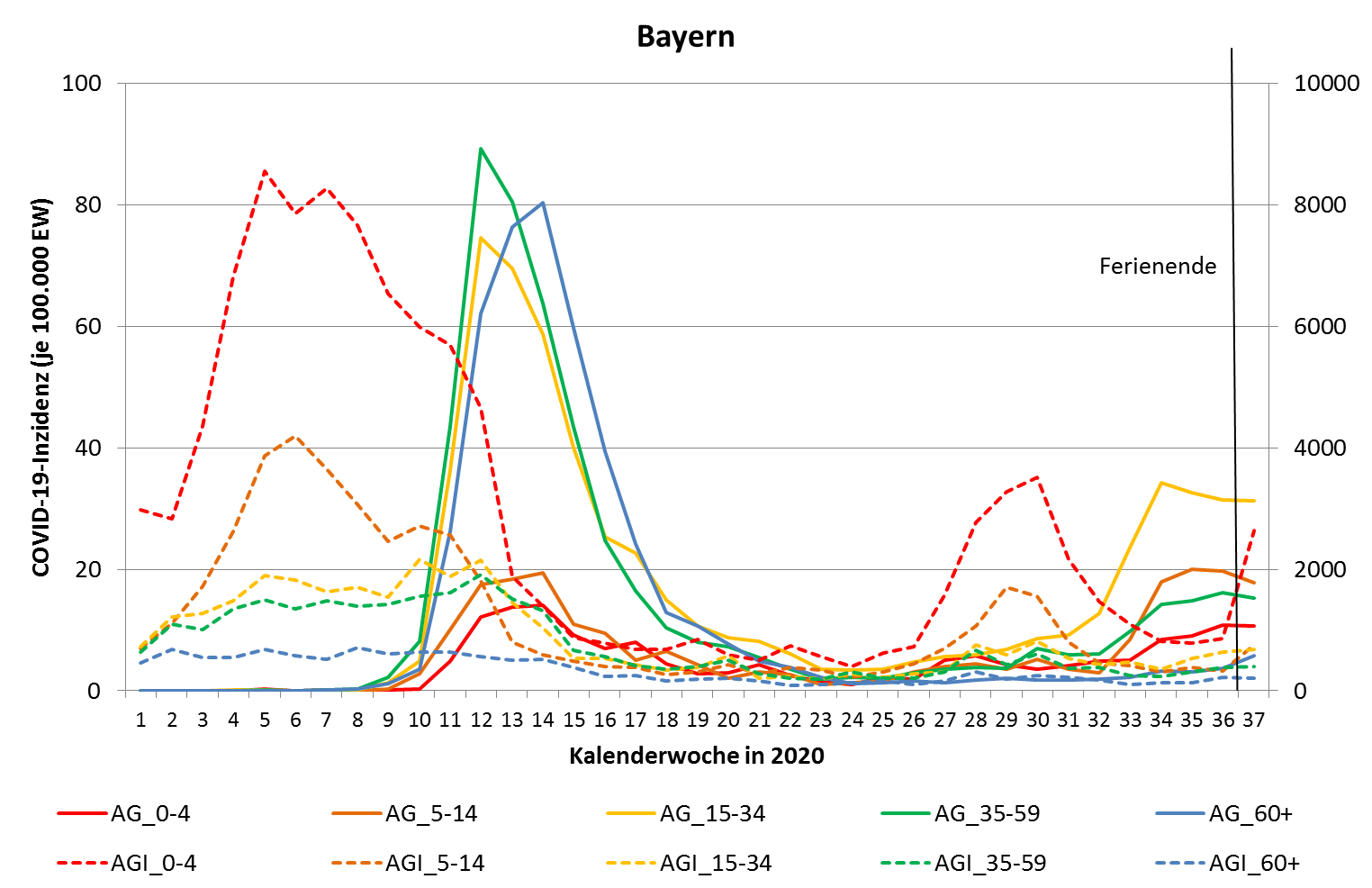 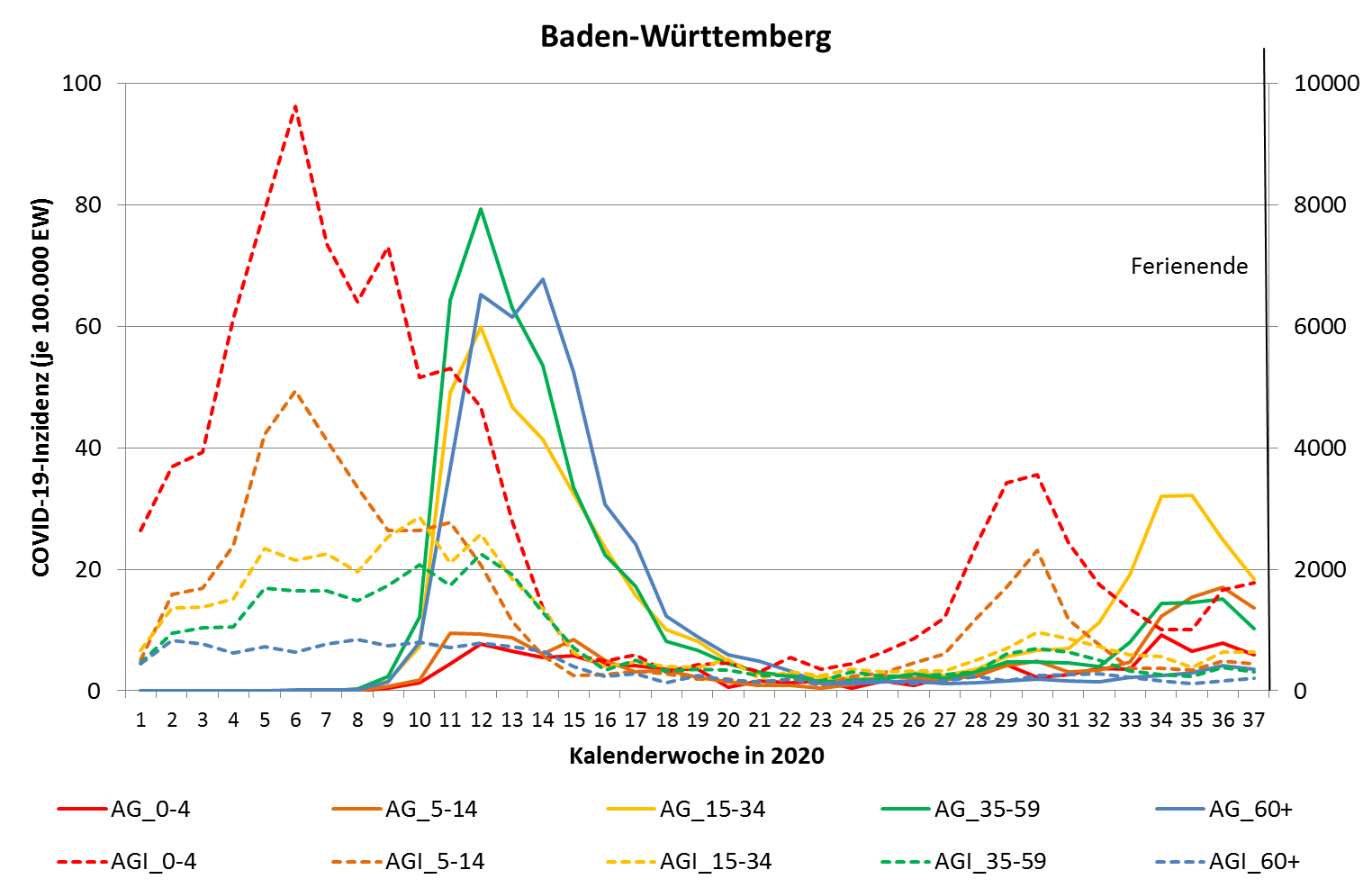 Stand: 15.09.2020
8
[Speaker Notes: Vergleich COVID-Meldedaten-Inzidenz mit ARE-Konsultationsinzidenz pro 100.000 Einwohner. Linke y-Achse: COVID, rechte y-Achse (Faktor x100) ARE-Arztbesuche. Verhältnis der Altersgruppen jeweils genau in umgekehrter Reihenfolge ARE: junge >alte; COVID: alte> junge.]
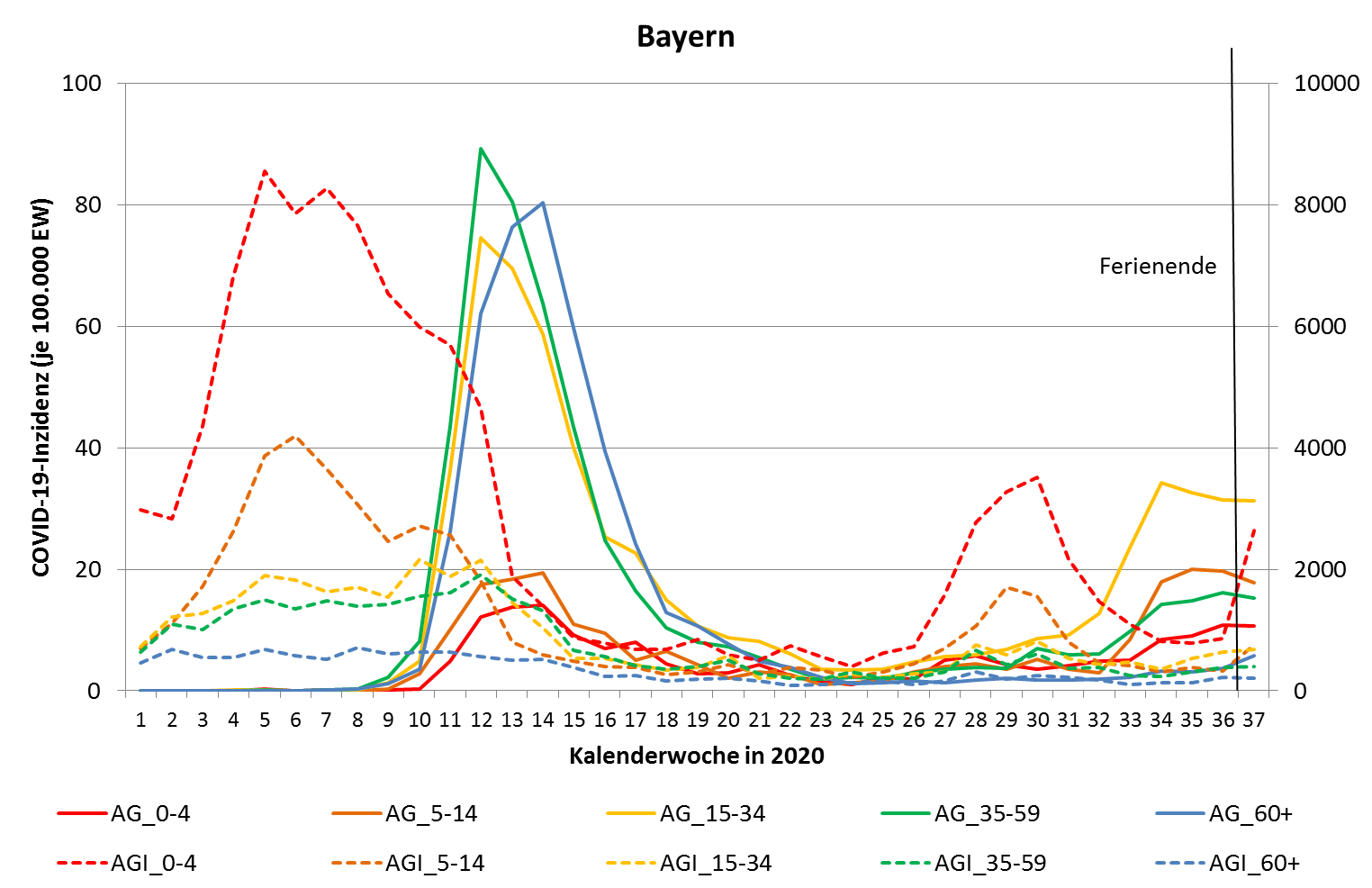 Stand: 15.09.2020
9
[Speaker Notes: Vergleich COVID-Meldedaten-Inzidenz mit ARE-Konsultationsinzidenz pro 100.000 Einwohner. Linke y-Achse: COVID, rechte y-Achse (Faktor x100) ARE-Arztbesuche. Verhältnis der Altersgruppen jeweils genau in umgekehrter Reihenfolge ARE: junge >alte; COVID: alte> junge.]
ICOSARI-KH-Surveillance – SARI-Fälle (J09 – J22) bis zur 37. KW
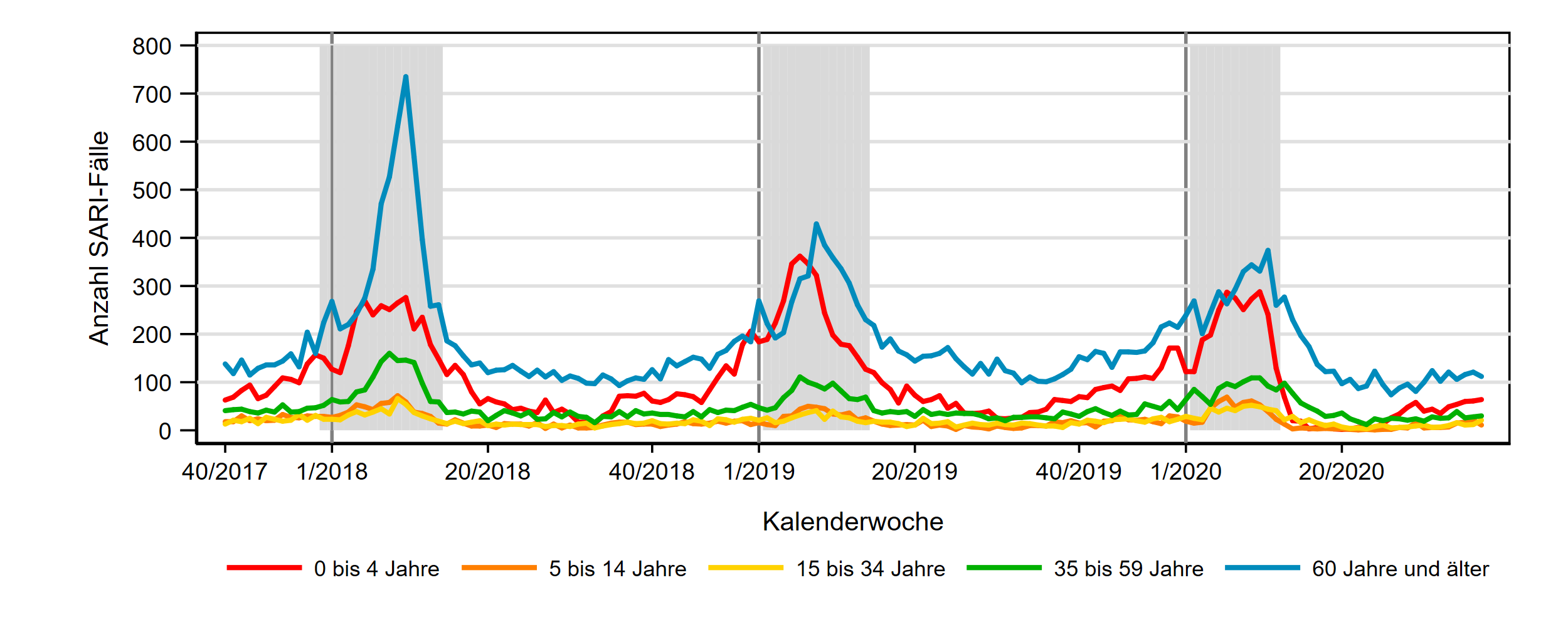 Stand: 22.09.2020
10
[Speaker Notes: SARI-Fallzahlen insgesamt stabil, in der AG 5-14 Jahre sind die Fallzahlen wieder zurück gegangen, in AG 15-34 dagegen angestiegen]
ICOSARI-KH-Surveillance – SARI-Fälle (J09 – J22) bis zur 36. KW
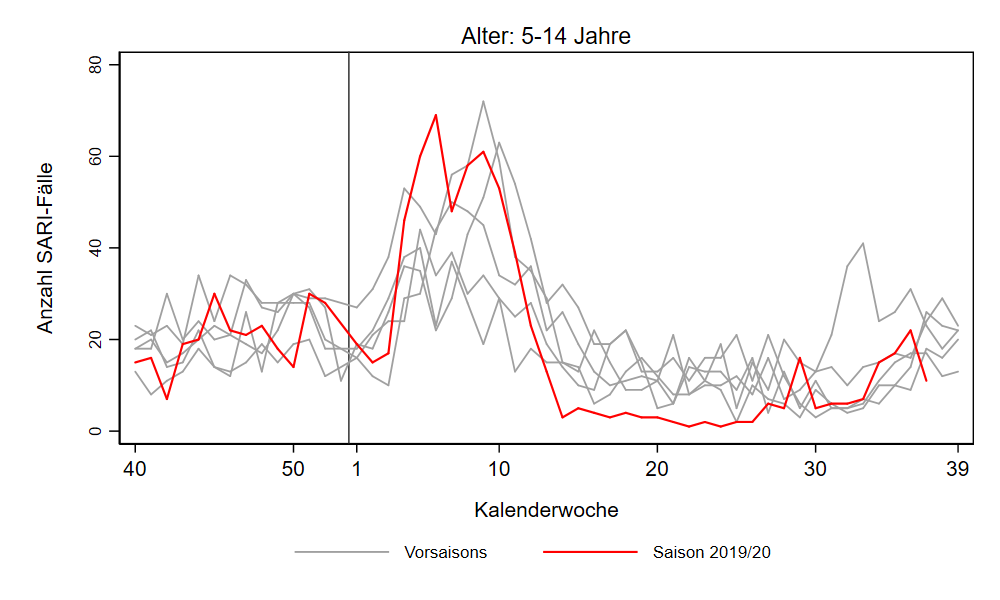 Stand: 15.09.2020
11
[Speaker Notes: SARI-Fallzahlen insgesamt stabil, aber deutlicher Anstieg in der AG 5-14 Jahre, Zahlen in dieser Altersgruppe leicht erhöht (ähnlich wie in GrippWeb und AGI: Anstieg etwa eine Woche eher als in den Vorjahren)]
ICOSARI-KH-Surveillance – SARI-Fälle (J09 – J22) sowie 
Anteil SARI-Fälle mit COVID-Diagnose bis zur 37. KW
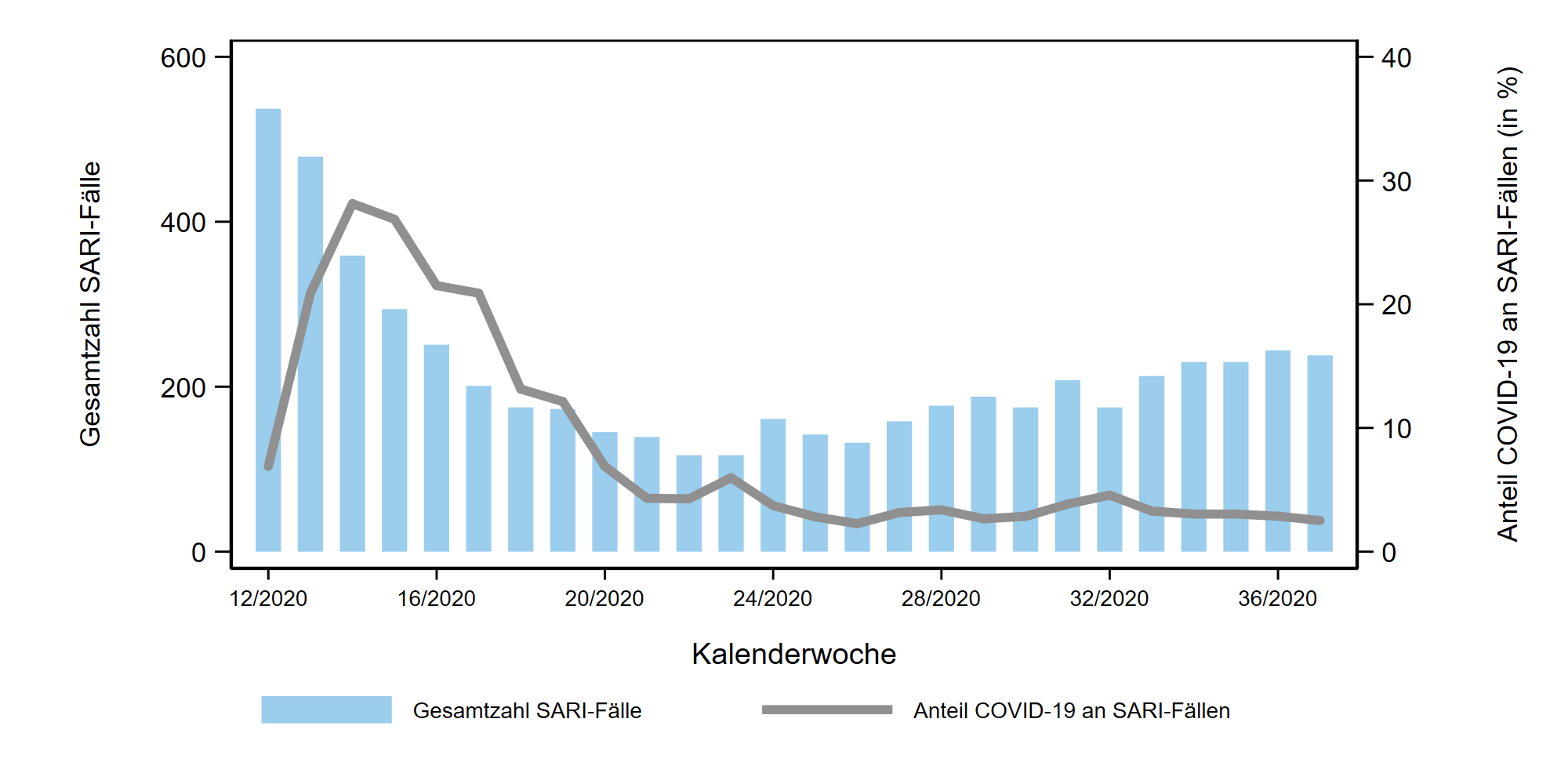 Stand: 22.09.2020
12
[Speaker Notes: SARI-Fallzahlen insgesamt stabil, Anteil COVID seit KW 33 relativ stabil bei 3%]